Подготовка к сочинению по роману «Капитанская дочка»
Сравнительная характеристика 
Гринёва и Швабрина
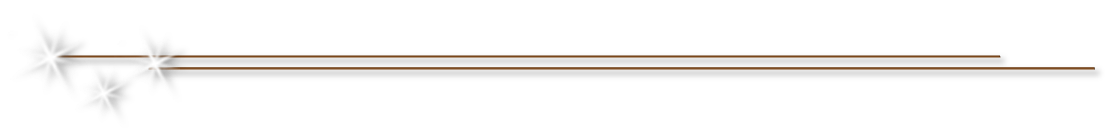 Сравнить – это значит поставить рядом двух героев и рассмотреть их с какой-то общей точки зрения, чтобы выявить черты сходства и различия.
На каком основании можно сравнивать героев?
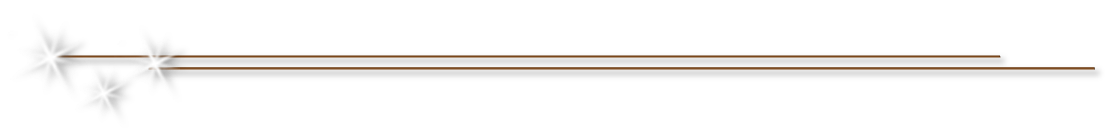 1.На каком основании можно сравнивать Гринёва и Швабрина?



-Только на том основании, что оба они- представители дворянства второй половины 18 века.
Определим черты сходства:
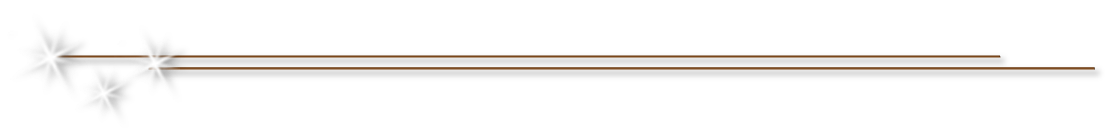 оба офицеры;

2)оба молоды;

          3)оба любят Машу.
Черты различия:
1) воспитание и образование: 

Гринёв воспитывался в условиях патриархальной дворянской семьи;

Швабрин получил столичное образование  и воспитание.
Черты различия:
2) Отношение к окружающим людям:

для Гринёва характерна доброта, правдивость, великодушие;

для Швабрина- озлобленность, презрительное отношение к людям, лживость и лицемерие,способность к клевете, мстительность.
Черты различия:
3) отношение к любви: 
у Гринёва – глубина и искренность чувств, способность на героические поступки во имя любви, глубокое уважение к женщине;

у Швабрина – низменный характер чувств, способность к насилию и издевательствам, неуважительное отношение к женщине.
Черты различия:
4) понимание воинского долга:
Гринёв верен воинскому долгу и готов пожертвовать жизнью во имя долга;

Швабрин изменяет воинской присяге, и притом не по идейным мотивам, а из низменных побуждений.
Заключительная часть: выясняется смысл сравнения
Зачем Пушкин поставил рядом Гринёва и Швабрина и заставил читателя сравнивать их?

Как сам он к ним относится?
Цитаты — это дословные (точные) выдержки из высказываний и сочинений кого-либо. Приводятся для подтверждения или пояснения своих мыслей.
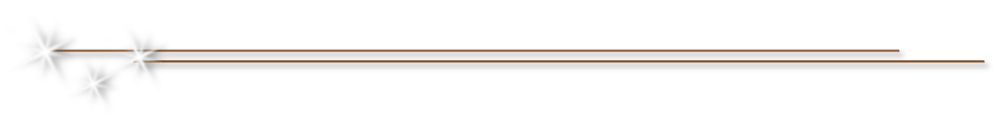 Цитаты и знаки препинания при них